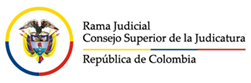 Dirección Ejecutiva de Administración Judicial
Unidad de Recursos Humanos 
División de Bienestar y Seguridad Social
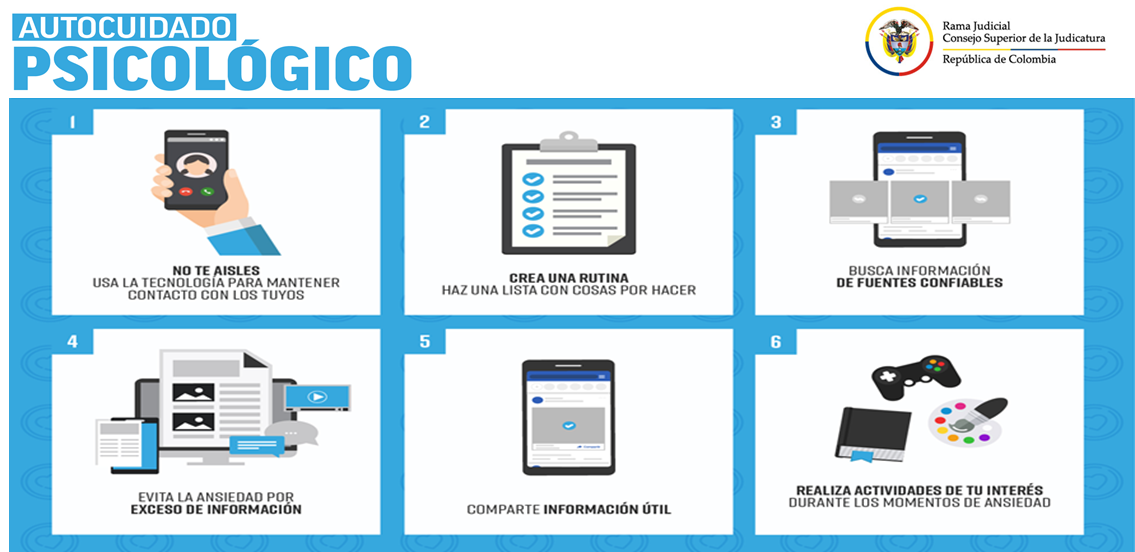 1